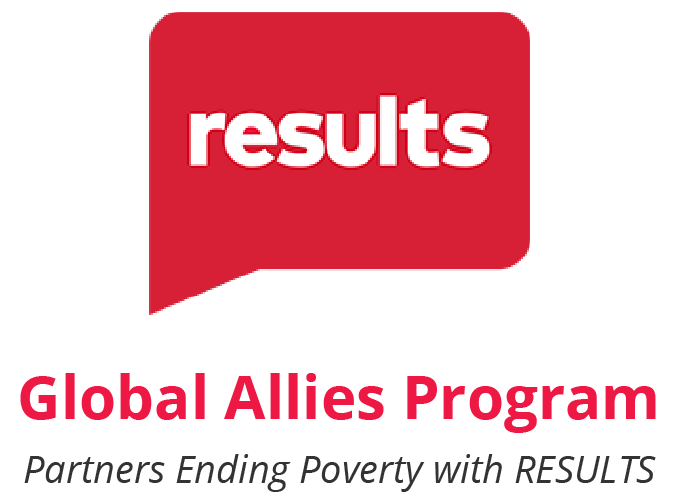 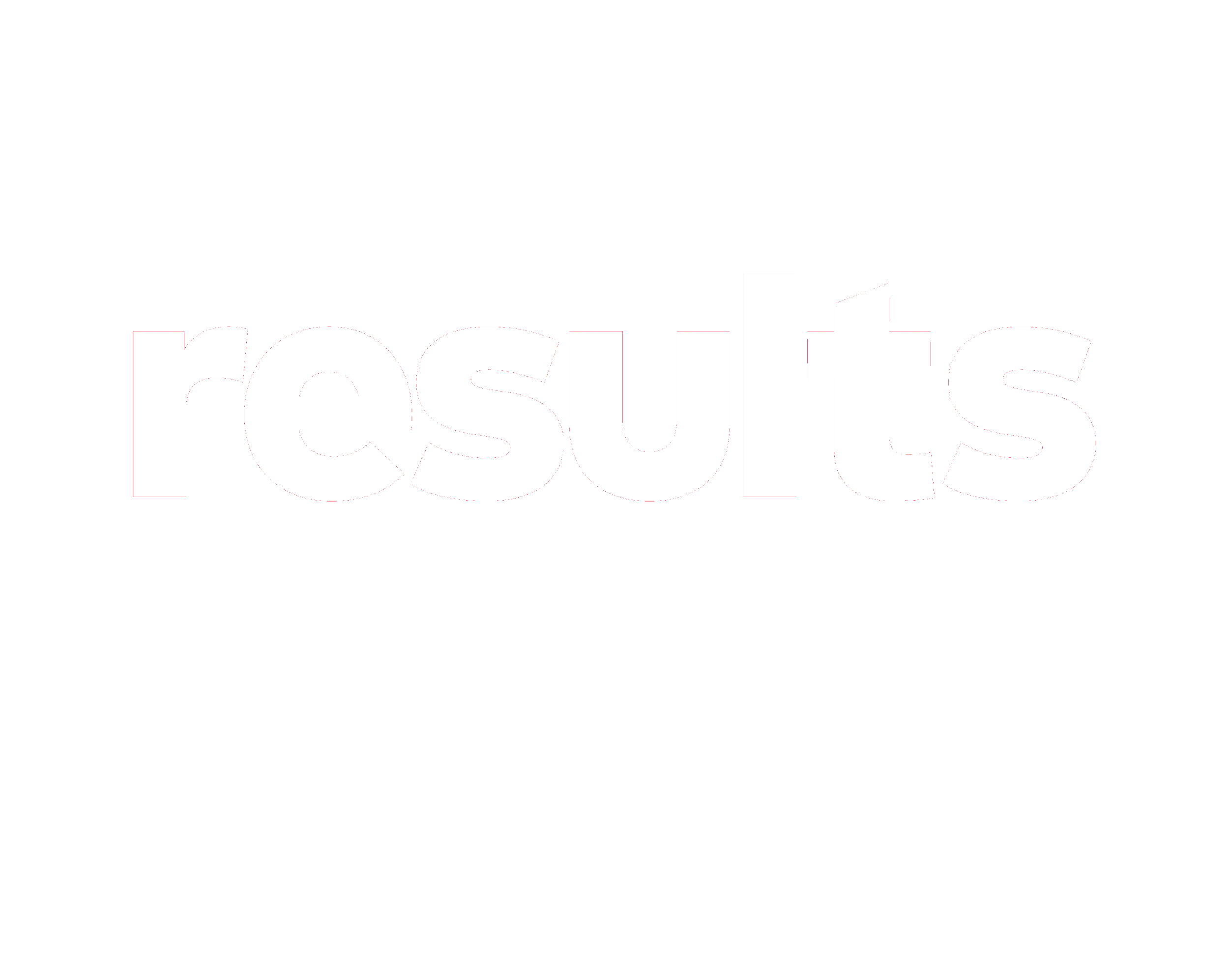 July WebinarDevelopments in the Fight Against TBJuly 13, 2023
1
2
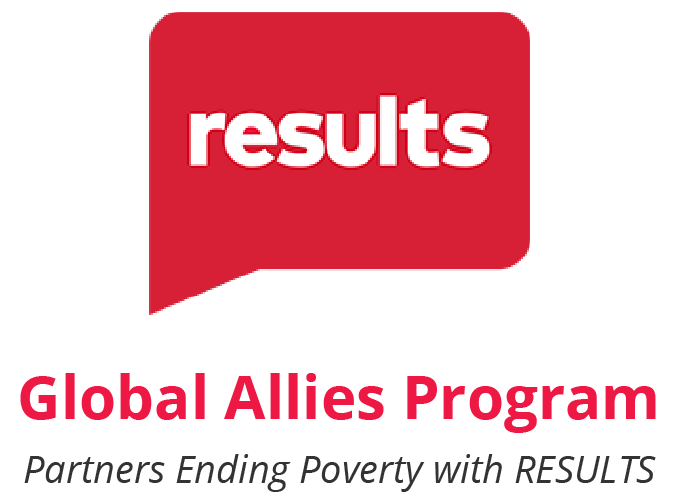 Our Values & Resources
​At RESULTS we pledge to create space for all voices, including those of us who are currently experiencing poverty. We will address oppressive behavior in our interactions, families, communities, work, and world. Our strength is rooted in our diversity of experiences, not in our assumptions.

With unearned privilege comes the responsibility to act so the burden to educate and change doesn’t fall solely on those experiencing oppression. When we miss the mark on our values, we will acknowledge our mistake, seek forgiveness, learn, and work together as a community to pursue equity.

Read our full anti-oppression values statement here at results.org/values. 

Check out the Anti-Oppression Workshop Schedule for training opportunities.

Find these resources and more at results.org/volunteers/anti-oppression:

Resource Guides from our Diversity & Inclusion trainings, including: 
Interrupting Microaggressions
Creating Space for Critical Conversations
Information on how RESULTS responds to oppressive incidents
Tonight’s Webinar
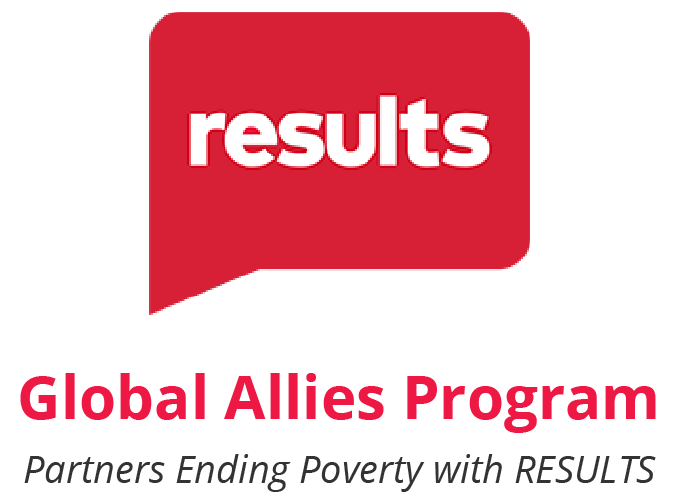 Welcome and Introductions
Developments in prevention and treatment of Tuberculosis

Update on Dear Colleague Letter to Biden Administration on UN HLM

Deepening your advocacy action this month
Closing
3
[Speaker Notes: Karyne]
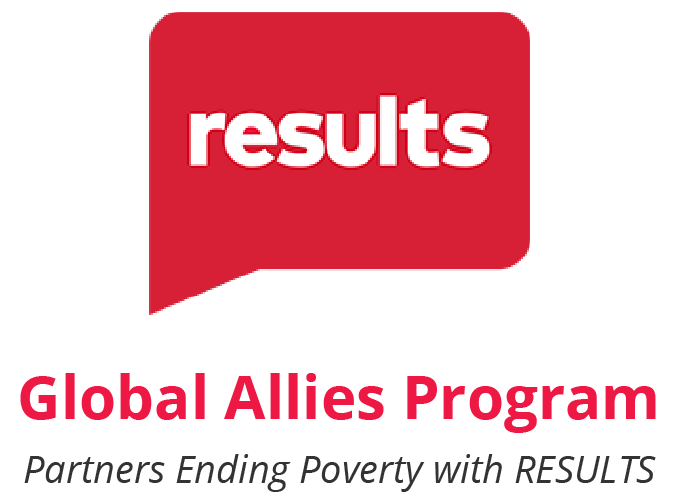 Developments in TB Vaccines
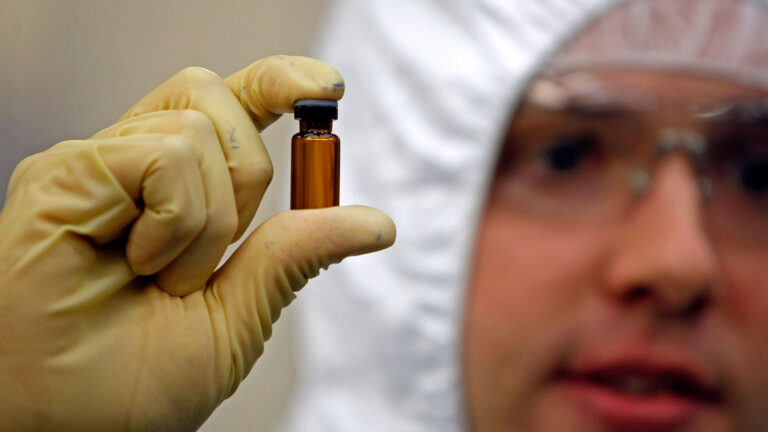 [Speaker Notes: KenDevelopments on TB Prevention and Treatment
Gates Foundation to fund trial of long-awaited new tuberculosis vaccine candidate –  https://www.statnews.com/2023/06/28/tuberculosis-vaccine-gates/?utm_campaign=daily_recap&utm_medium=email&_hsmi=264371837&_hsenc=p2ANqtz--PLmtXs25QfnfXZpUtDPHRK9txJI5IwcXPysCRhzD0KbnT73oG9gRU-xoeqXALbA8ry8YfrMIMiJ_5Viky_f5KahuAQw&utm_content=264371837&utm_source=hs_email]
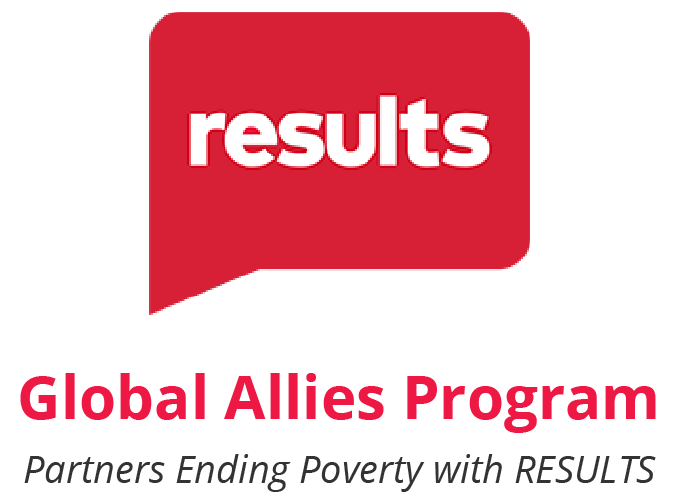 Developments in TB Vaccines
26,000-person, Phase 3 study, set to begin next year, will test a vaccine known as M72/AS01 that showed promising results from a smaller trial in 2019. 

Being developed by the Gates Medical Research Institute, affiliate of Gates Foundation. It will cost $550m, of which the Gates Foundation will contribute $400m ( their largest investment in a single product.)
Tuberculosis vaccine first developed in1921 - French team created what’s known as the BCG vaccine from the bacteria that causes bovine tuberculosis. 
Current vaccine given to many children in low- and middle-income countries, however effectiveness have shown mixed results, and it doesn’t protect adolescents or adults.
Little progress on vaccines due in part because of scientific hurdles
 	 — tuberculosis is a far more complex pathogen than, say, SARS-CoV-2 

In part because the disease primarily affects the planet’s poorest, providing little financial incentive for pharma companies.
[Speaker Notes: KenDevelopments on TB Prevention and Treatment
Gates Foundation to fund trial of long-awaited new tuberculosis vaccine candidate –  https://www.statnews.com/2023/06/28/tuberculosis-vaccine-gates/?utm_campaign=daily_recap&utm_medium=email&_hsmi=264371837&_hsenc=p2ANqtz--PLmtXs25QfnfXZpUtDPHRK9txJI5IwcXPysCRhzD0KbnT73oG9gRU-xoeqXALbA8ry8YfrMIMiJ_5Viky_f5KahuAQw&utm_content=264371837&utm_source=hs_email 

A new TB vaccine could save 8.5m lives over the next quarter of a century – https://www.economist.com/science-and-technology/2023/06/28/a-new-tb-vaccine-could-save-85m-lives-over-the-next-quarter-of-a-century?giftId=b4f37459-7bcc-498a-b0d5-063dee05d12b]
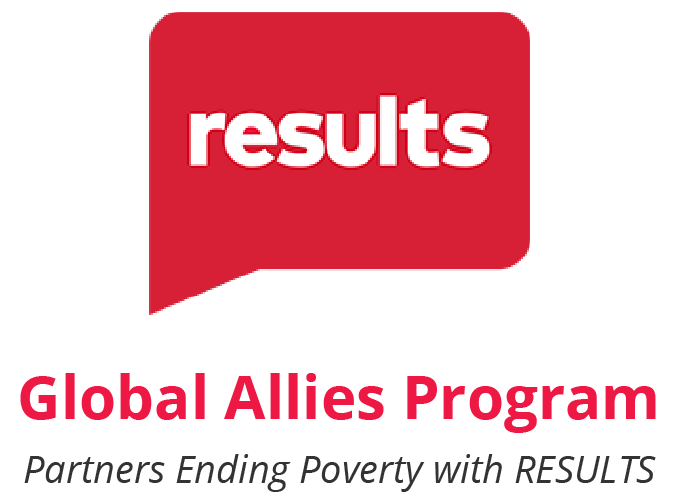 Getting back to pre-COVID levels
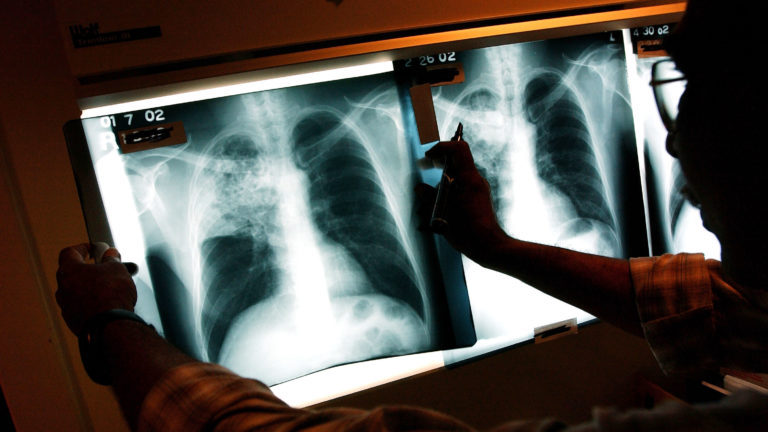 [Speaker Notes: Ken]
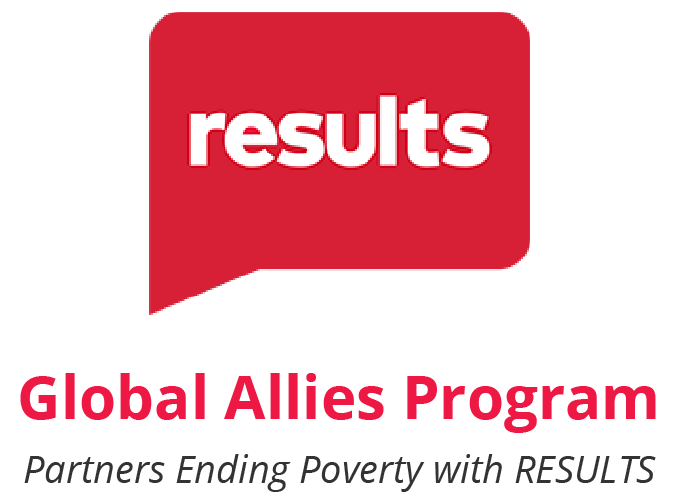 Getting back to pre-COVID levels
In the first year of the pandemic (2020), the rate of TB cases fell to 2.2 per 100,000, rising to 2.4 per 100,000 in 2021.
2022 increase was due to more cases among people newly arrived in the United States as well as a higher incidence of cases among American Indians, Alaska Natives, Native Hawaiians,and other Pacific Islanders.
Increases among persons aged 15–24 years, and in children aged 4 and younger. More devastatingimpact on children, including meningitis and disseminated TB, as well as impacts on neurologic development. 
TB cases were confused with COVID, causing delays in diagnoses.
[Speaker Notes: Ken]
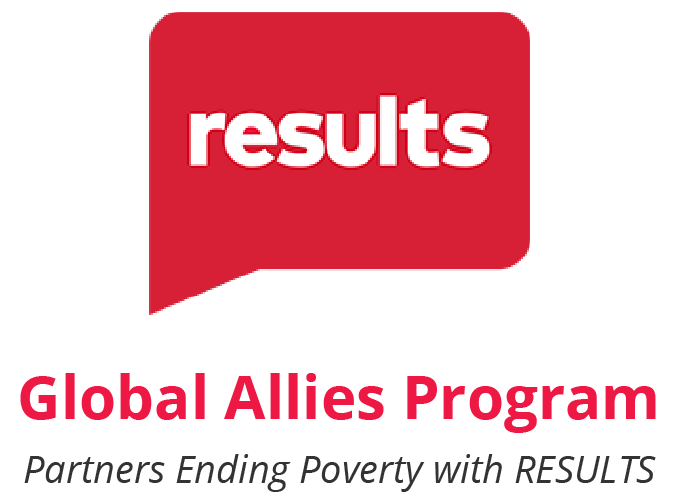 Developments in Treatment
Overcoming Drug Resistant TB in the Ukraine
[Speaker Notes: Ken
https://vimeo.com/803174907]
Devex & Stop TB Partnership Series
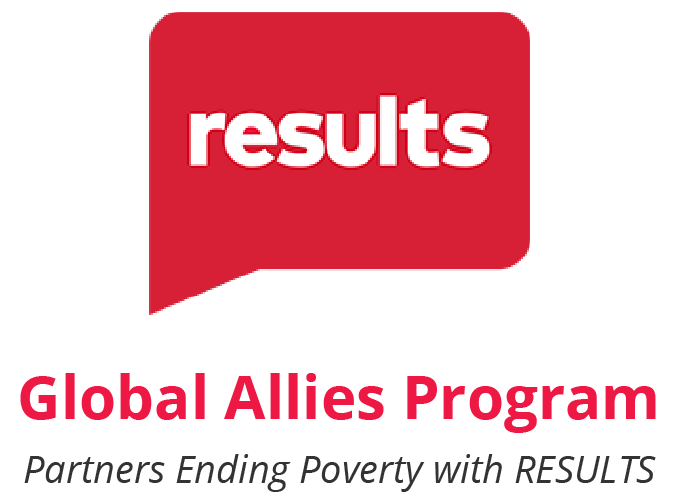 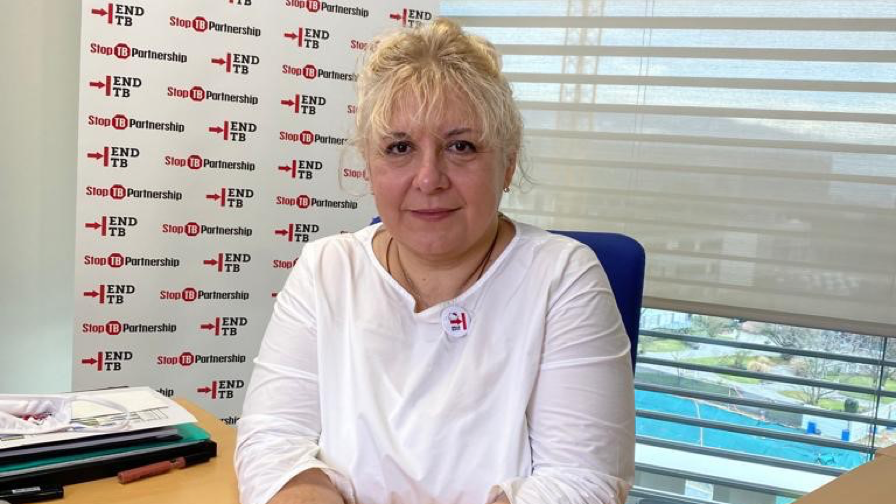 [Speaker Notes: Talking TB  - Ending the World’s deadliest disease by 2023https://pages.devex.com/talking-tb?utm_medium=link&utm_source=newsletter&utm_campaign=cs_TalkingTb

Interview with Dr. Lucicia Ditiu, Executive director of Stop TB Partnership who shares what they envision for the coming UN HLM on TB:Video link: https://www.youtube.com/watch?v=i2YgWqGW-NE&t=3s 

Secure working with partners, esp. WHO to ensure the meeting goes as plan – start with process of consultation around priorities
Civil society and communities, fully supported in getting organized and having the right voice – Stop TB is planning to support here
We have targets that need to be achieved by the end of 20XX reports to analyze how we did, “Deadly Divide” produced in 2020 between the promises and achievements around TB – planning to develop another one working with civil society and member states]
Devex & Stop TB Partnership Series
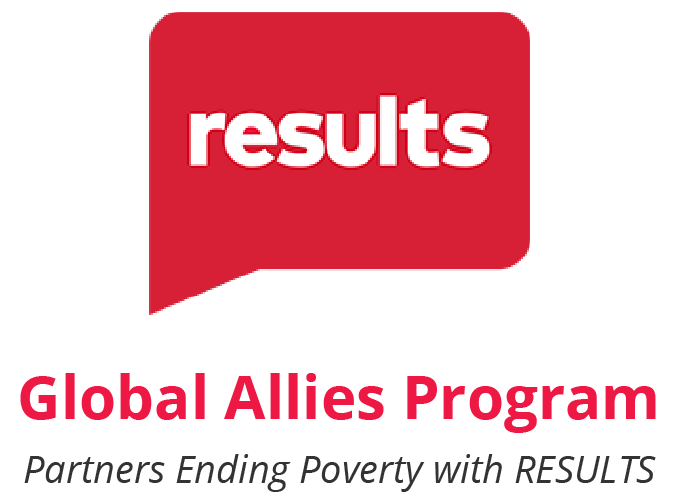 Resources to learn more about the dynamics of TB
Listen to testimony from people who are living with TB,
Learn how technology is being leveraged to develop tools for impact,
Learn how we learning from the past and gaining momentum to shape future successes
[Speaker Notes: folks to explore the TB Series from Devex with Stop TB Partnership
Resources on the dynamics of the disease, testimony from people who are living with TB, Leveraging technology and tools for impact, and gaining momentum by learning from past successes and shaping future successes in eradicating the disease.
Video (2:53) Dr. Lucicia Ditiu, what they hope to see from UN HLM Meeting]
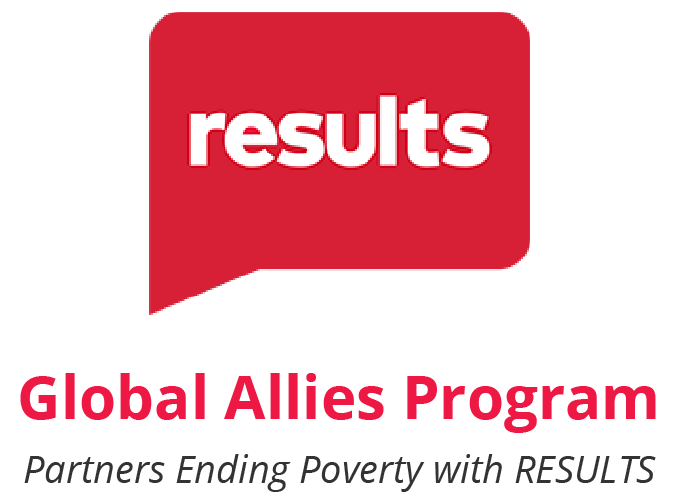 UN High-Level Meeting on TB
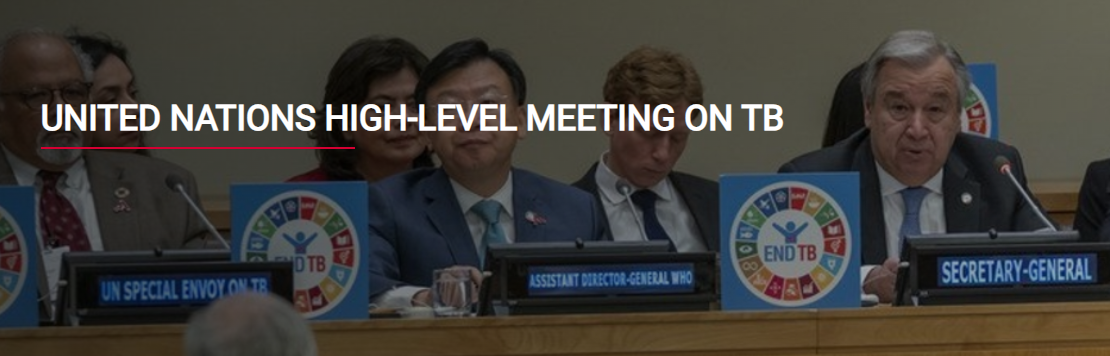 September 22, 2023
[Speaker Notes: https://www.stoptb.org/advocate-to-endtb/world-tb-day]
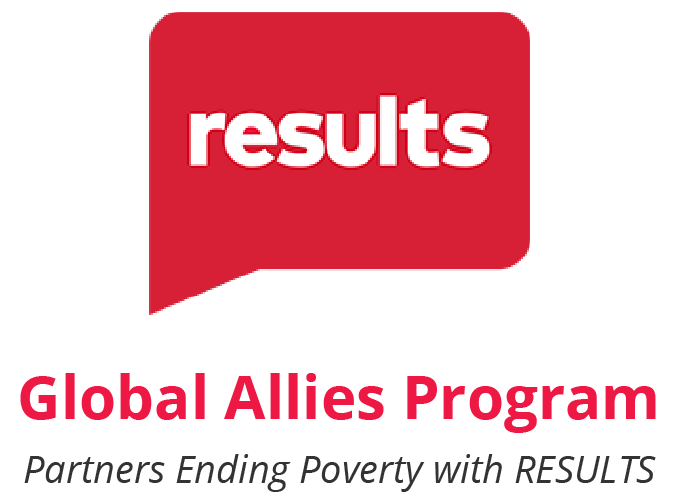 UN High-Level Meeting on TB
The letter, co-led by Reps. Bera (D-CA-6), Salazar (R-FL-27) McCaul (R-TX-10), and Meeks (D-NY-5) , urges the Administration to:
Demonstrate U.S. leadership against TB by bringing ambitious commitments with specific, measurable targets to the HLM;
Develop a whole of government strategy for advancing the global targets to be endorsed at the HLM;
Send high level representation to attend the HLM; and
Encourage other global leaders to bring bold leadership, commitments, and investments to the HLM.
UN High-Level Meeting on TB
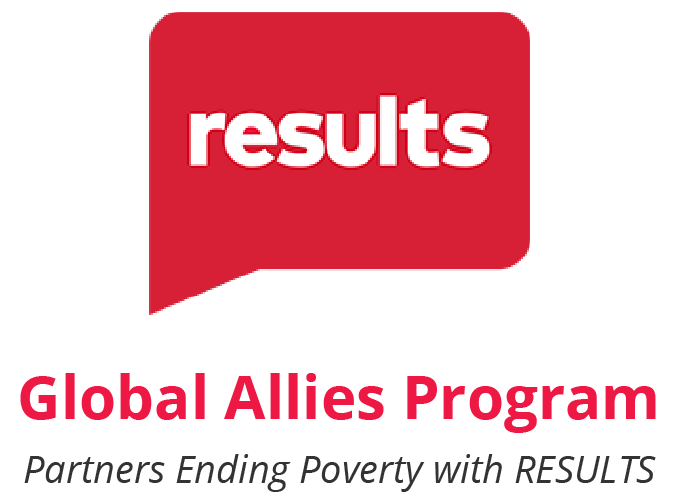 Check out this link to the final letter here.
Closed today with 108 signers
95 Democrats
10 Republicans
Ranking members:
Chairman McCaul (R-TX)
Meeks (D-NY)
Smith (R-NJ)
Signers who are not yet co-sponsors of End TB Now Act (H.R. 1776)73 House members!
Signers of $1 Billion TB Appropriations Letter, but did not sign current Dear Colleague Letter – 53 members
[Speaker Notes: Final list of signers, scorecard - https://docs.google.com/spreadsheets/d/1QF2HKawtGx1kYYfYwGibPpKKnFs0jmX5-RxcpWyEpsk/edit#gid=2081581321 

10 RepublicansSmith, Chris	NJ	R	4
Cole, Tom	OK	R	4
Fitzpatrick, Brian	PA	R	1
Gonzalez-Colon, Jenniffer	PR	R	AL
Wilson, Joe	SC	R	2
Fleischmann, Chuck	TN	R	3
McCaul, Michael	TX	R	10
Signers Not yet cosponsors on H.R. 1776
Peltola, Mary	AK	D	AL
Radewagen, Amata	AS	R	AL
Carbajal, Salud	CA	D	24
Costa, Jim	CA	D	21
DeSaulnier, Mark	CA	D	10
Eshoo, Anna	CA	D	16
Garamendi, John	CA	D	8
Huffman, Jared	CA	D	2
Jacobs, Sara	CA	D	51
Lieu, Ted	CA	D	36
Matsui, Doris	CA	D	7
Mullin, Kevin	CA	D	15
Panetta, Jimmy	CA	D	19
Porter, Katie	CA	D	47
Sanchez, Linda	CA	D	38
Thompson, Mike	CA	D	4
Caraveo, Yadira	CO	D	8
Crow, Jason	CO	D	6
DeGette, Diana	CO	D	1
Courtney, Joe	CT	D	2
Hayes, Jahana	CT	D	5
Larson, John	CT	D	1
Castor, Kathy	FL	D	14
Moskowitz, Jared	FL	D	23
Wilson, Frederica	FL	D	24
Johnson, Hank	GA	D	4
Scott, David	GA	D	13
Williams, Nikema	GA	D	5
Davis, Danny	IL	D	7
Jackson, Jonathan	IL	D	1
Quigley, Mike	IL	D	5
Schakowsky, Janice	IL	D	9
Keating, Bill	MA	D	9
Ruppersberger, Dutch	MD	D	2
Stevens, Haley	MI	D	11
Tlaib, Rashida	MI	D	12
Wagner, Ann	MO	R	2
Foushee, Valerie	NC	D	4
Manning, Kathy	NC	D	6
Kuster, Ann	NH	D	2
Pappas, Chris	NH	D	1
Gottheimer, Josh	NJ	D	5
Norcross, Donald	NJ	D	1
Pallone, Frank	NJ	D	6
Sherrill, Mikie	NJ	D	11
Smith, Chris	NJ	R	4
Stansbury, Melanie	NM	D	1
Lee, Susie	NV	D	3
Clarke, Yvette	NY	D	9
Meeks, Gregory	NY	D	5
Nadler, Jerrold	NY	D	12
Velázquez, Nydia	NY	D	7
Cole, Tom	OK	R	4
Blumenauer, Earl	OR	D	3
Bonamici, Suzanne	OR	D	1
Hoyle, Val	OR	D	4
Salinas, Andrea	OR	D	6
Dean, Madeleine	PA	D	4
Evans, Dwight	PA	D	3
Houlahan, Chrissy	PA	D	6
Wild, Susan	PA	D	7
Gonzalez-Colon, Jenniffer	PR	R	AL
Fleischmann, Chuck	TN	R	3
Casar, Greg	TX	D	35
Castro, Joaquin	TX	D	20
Garcia, Sylvia R.	TX	D	29
Jackson Lee, Sheila	TX	D	18
McCaul, Michael	TX	R	10
Connolly, Gerry	VA	D	11
Plaskett, Stacey	VI	D	AL
Balint, Becca	VT	D	AL
Gluesenkamp Pérez, Marie	WA	D	3
Larsen, Rick	WA	D	2
Moore, Gwen	WI	D	4

$1 Billion Approps letter, but not dear colleague letterSewell, Terri	AL	D	7
Grijalva, Raul	AZ	D	7
Barragan, Nanette	CA	D	44
Brownley, Julia	CA	D	26
Cardenas, Tony	CA	D	29
Ruiz, Raul	CA	D	25
Schiff, Adam	CA	D	30
Sherman, Brad	CA	D	32
Vargas, Juan	CA	D	52
Neguse, Joe	CO	D	2
Soto, Darren	FL	D	9
McBath, Lucy	GA	D	7
Nunn, Zach	IA	R	3
Casten, Sean	IL	D	6
Garcia, Chuy	IL	D	4
Krishnamoorthi, Raja	IL	D	8
Schneider, Brad	IL	D	10
Davids, Sharice	KS	D	3
Carter, Troy	LA	D	2
Auchincloss, Jake	MA	D	4
Neal, Richard	MA	D	1
Trahan, Lori	MA	D	3
Raskin, Jamie	MD	D	8
Pingree, Chellie	ME	D	1
Dingell, Debbie	MI	D	6
Scholten, Hillary	MI	D	3
Slotkin, Elissa	MI	D	7
Thanedar, Shri	MI	D	13
Omar, Ilhan	MN	D	5
Bush, Cori	MO	D	1
Thompson, Bennie	MS	D	2
Adams, Alma	NC	D	12
Davis, Don	NC	D	1
Pascrell, Bill	NJ	D	9
Sablan, Gregorio	NMI	D	AL
Horsford, Steven	NV	D	4
Titus, Dina	NV	D	1
Bowman, Jamaal	NY	D	16
Higgins, Brian	NY	D	26
Torres, Ritchie	NY	D	15
Malliotakis, Nicole	NY	R	11
Molinaro, Marcus	NY	R	19
Scanlon, Mary Gay	PA	D	5
Cicilline, David	RI	D	1
Doggett, Lloyd	TX	D	37
Escobar, Veronica	TX	D	16
Fletcher, Lizzie	TX	D	7
Green, Al	TX	D	9
Beyer, Donald	VA	D	8
Scott, Bobby	VA	D	3
DelBene, Suzan	WA	D	1
Jayapal, Pramila	WA	D	7
Schrier, Kim	WA	D	8]
What does it take to get a response?
[Speaker Notes: Karyne]
Senate Letter?
Contact your Senators on Dear Colleague Letter to Biden Admin Letter to be released soon!
Likely the same language
Specific measurable targets
Develop a while government strategy
High level representation to attend UNHLM
Encourage other global leaders
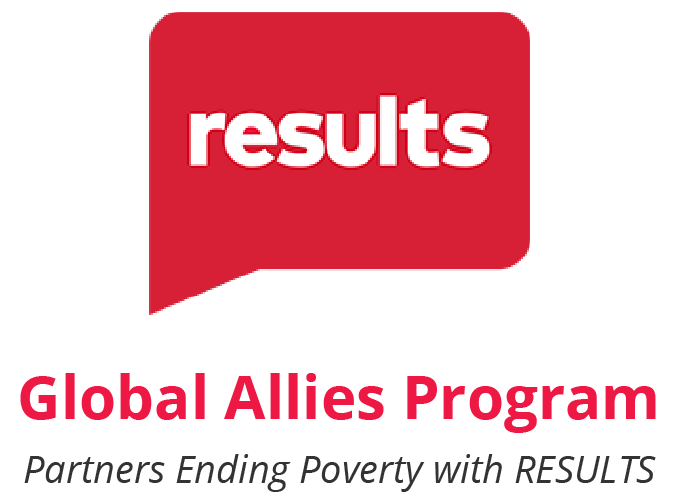 We want to  pass the End TB Now Act this year!
See if your member of Congress has supported TB in any way using our Congressional Scorecard
End TB Now Act (S.288, H.R.1776)
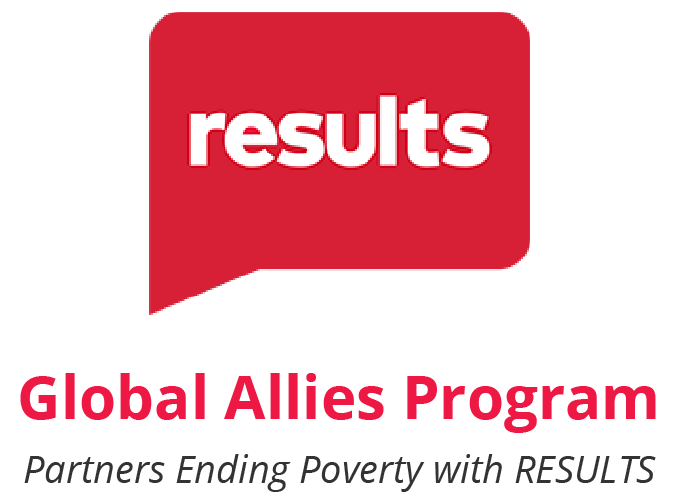 Requires the U.S. to establish bold goals for reaching the most vulnerable populations
Strengthens U.S. bilateral coordination to develop comprehensive global TB response 
Catalyzes support for TB research and development (R&D) 
Improves the capacity of countries and affected communities with high burdens of TB
Requires annual reporting to Congress on U.S. TB activities and their impact
Evaluates the performance of TB programs that are supported by U.S.
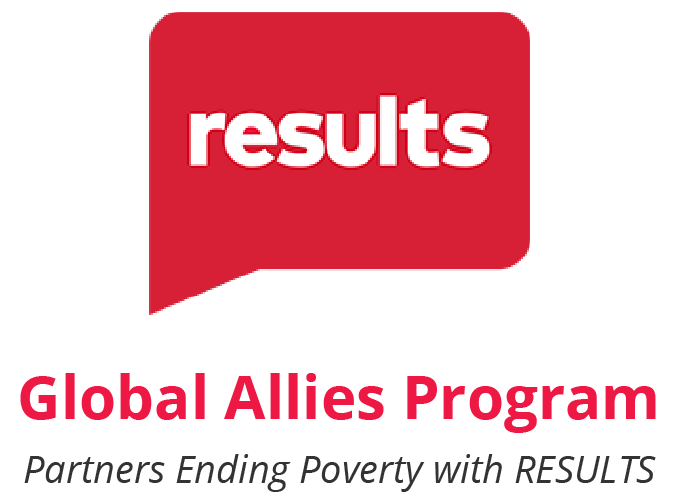 Next Steps
Choose your own adventure…
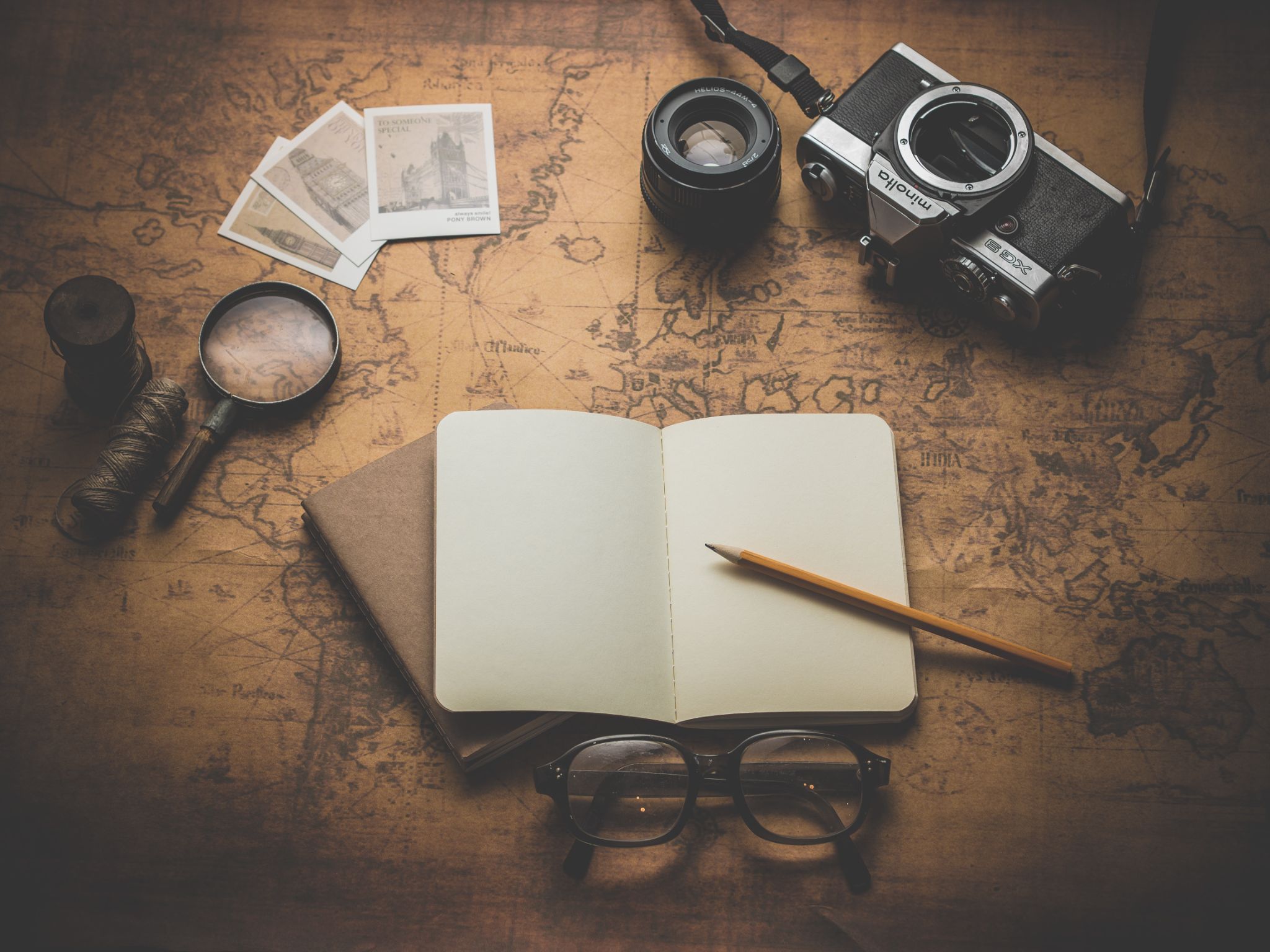 Photo courtesy of Dariusz Sankowski, Unsplash.com
[Speaker Notes: Karyne]
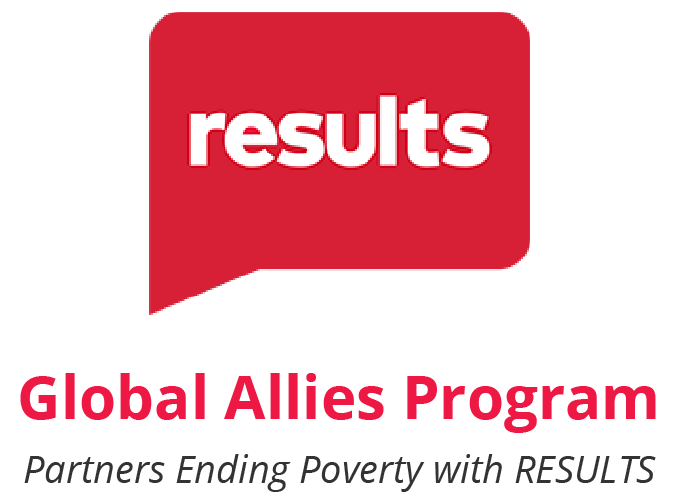 Next Steps: Choose your own adventure…
Send a follow up email or make a phone call
Meet with your Representative and Senators during their time in the district (August Recess)
Inform other RPCVs in your network about the impact of TB in your country of service and how they can  make a difference through advocacy (online action)
Write a letter to the editor (LTE) or other media
Other ideas? Get creative!
[Speaker Notes: Karyne
Resources:
Congressional Scorecard - https://docs.google.com/spreadsheets/d/1QF2HKawtGx1kYYfYwGibPpKKnFs0jmX5-RxcpWyEpsk/edit#gid=2081581321 
Legislator Lookup - https://results.org/volunteers/legislator-lookup Sample email https://docs.google.com/document/d/1xDZ3ZwITvXbg7Eppk-I47jnXqf4TuI4WfeGuuCLCQrk/edit   Share - https://results.org/volunteers/action-center/action-alerts?vvsrc=%2fcampaigns%2f97042%2frespond]
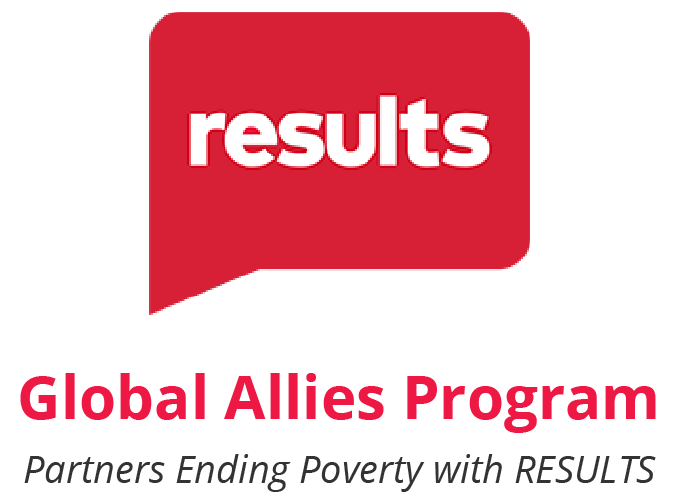 Progressive Advocacy Actions
Summer
June: Signers on UNHLM Dear Colleague Letter (House)
July: UNHLM Dear Colleague Letter (Senate), Writing media (Op Eds, Letters to the Editor)
August: In District Lobby Meetings
Fall
September: UN HLM takes place
October - December: Passing the End TB Now Act!
Global Allies Program Coaching Support
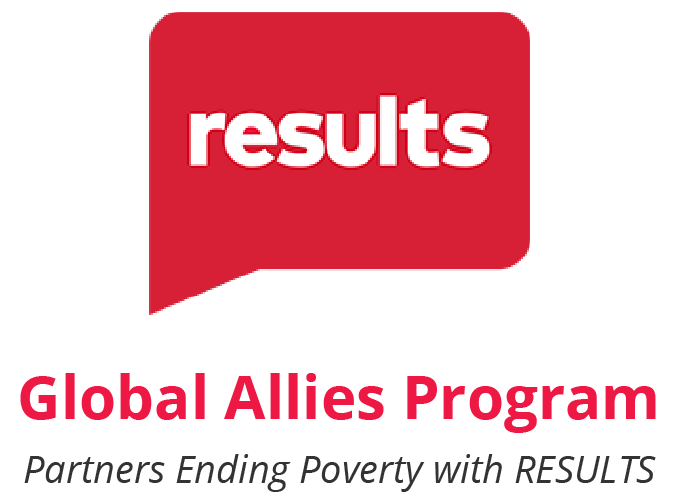 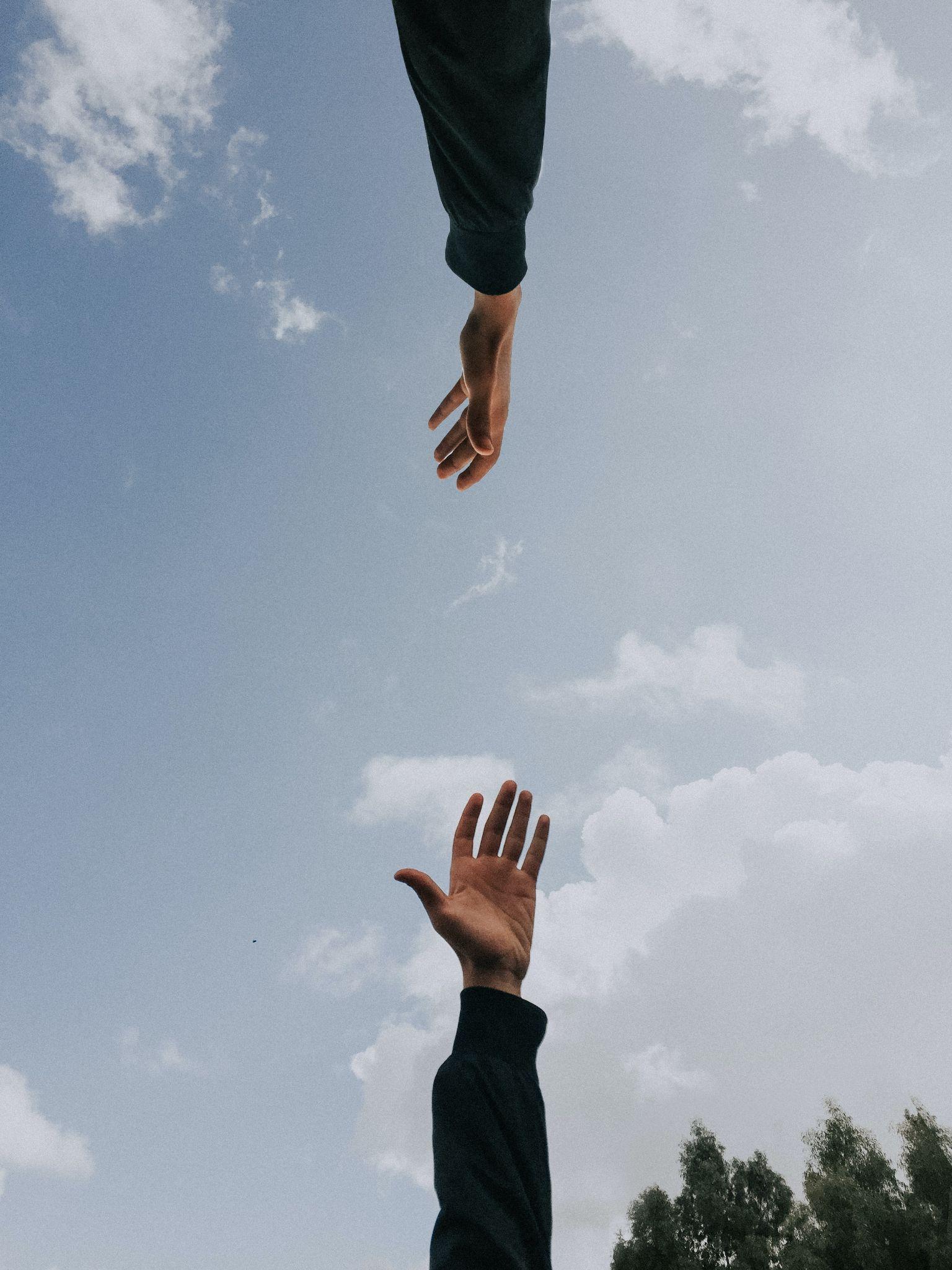 Sign up for additional coaching support between webinars! 
https://results.salsalabs.org/globalalliesprogram
21
[Speaker Notes: Sign Up - https://results.salsalabs.org/globalalliesprogram]
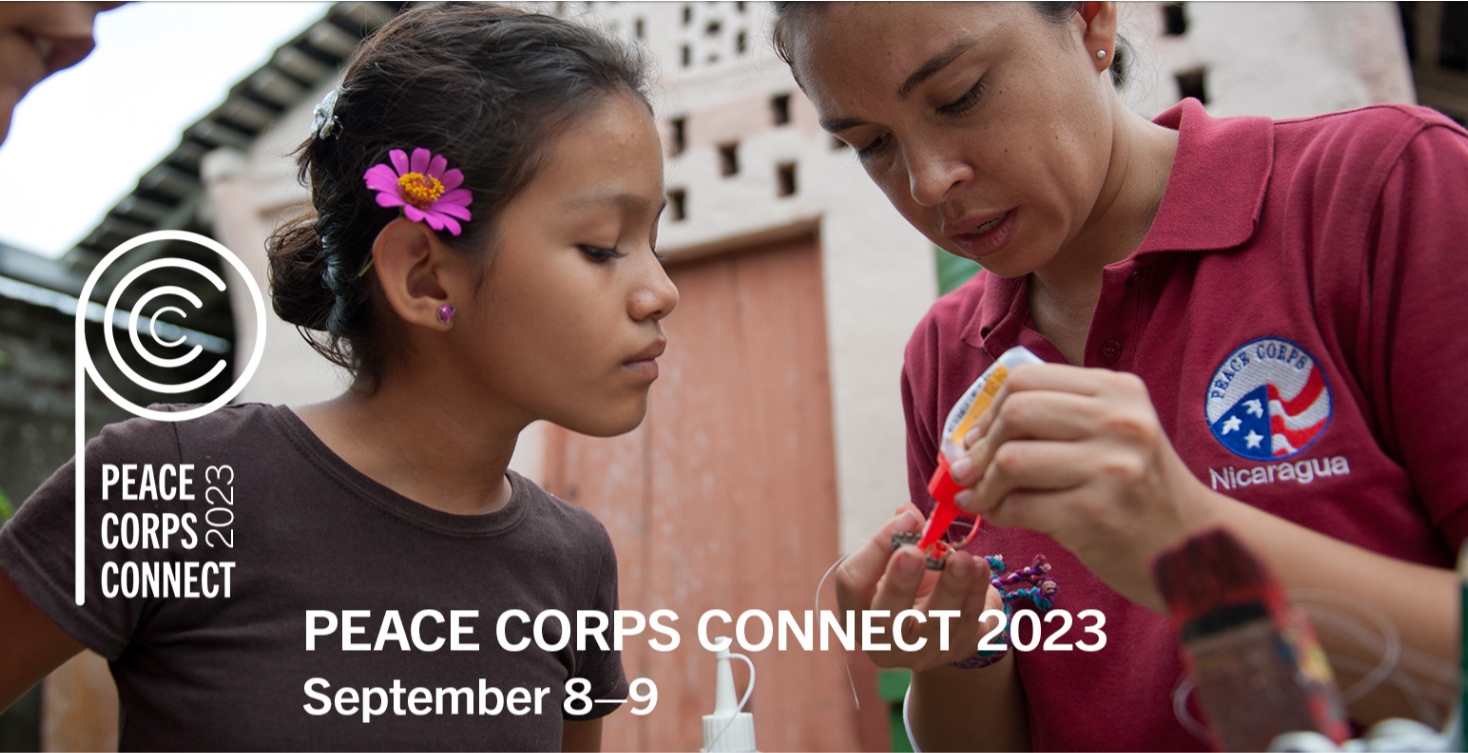 [Speaker Notes: Sign Up - https://results.salsalabs.org/globalalliesprogram]
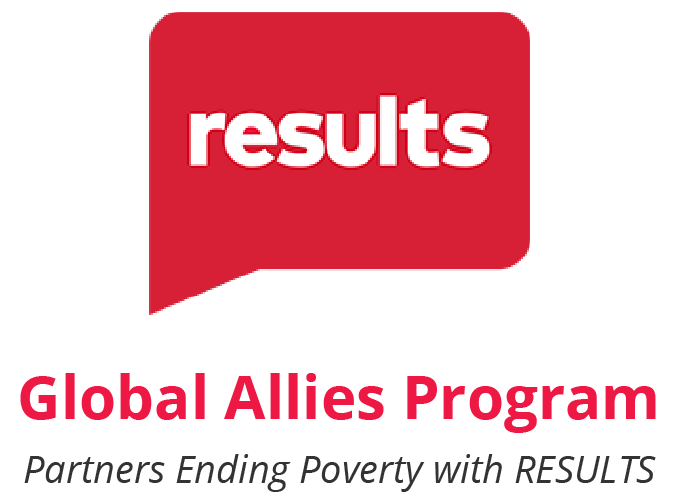 Upcoming Events
-  Next GAP Webinar:  August 10, 8:30 PM ET	Register here: https://bit.ly/GAP2023Webinars  - RESULTS Global Policy Forum – Thursday, July 20 9:00PM ET - Peace Corps Upcoming Events:   	Peace Corps Connect 2023 September 8 – 9   	Learn more and register here. - Effective Advocacy Tools and Practices	Advocacy Training for Country of Service Groups   	September 27, 8:00PM ET  	Learn more and register here.
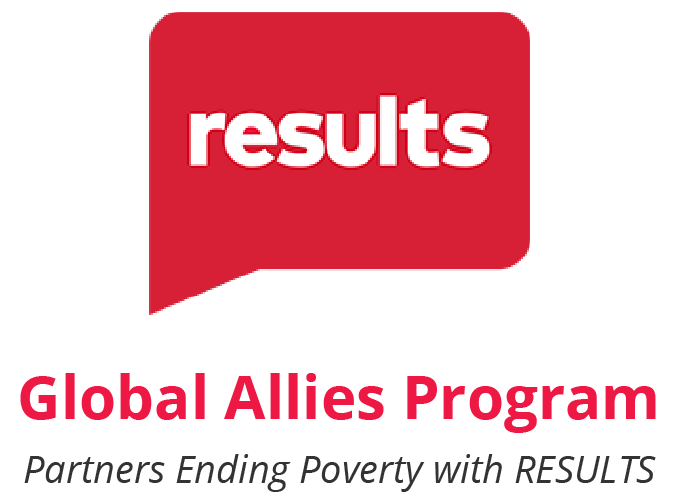 Thanks for joining us tonight!
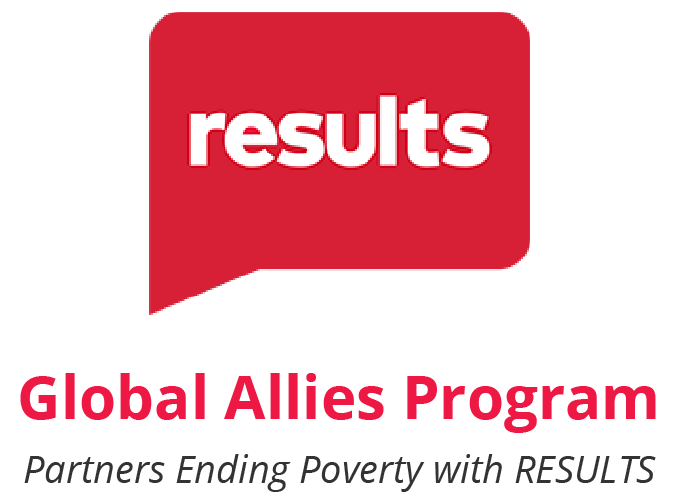 Why do we care about TB?
It’s the leading infectious disease killer in the world that is almost completely preventable, treatable, curable. 
It devastates families.
TB is a justice issue. 
Our TB solutions are way behind.
COVID set us back over a decade on progress with TB. 
2023 is the time.
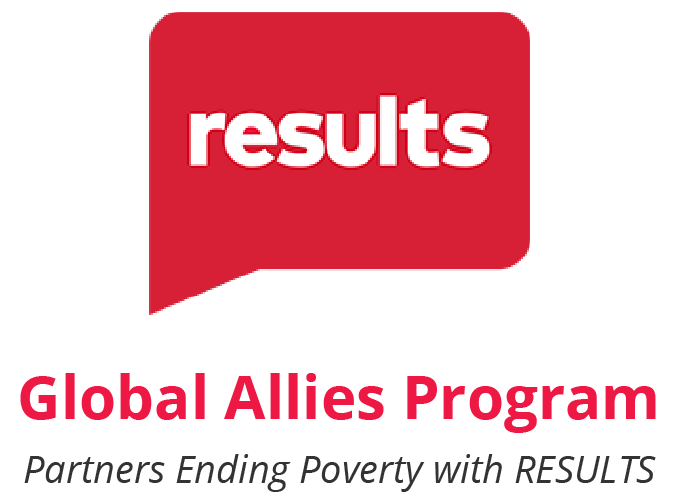 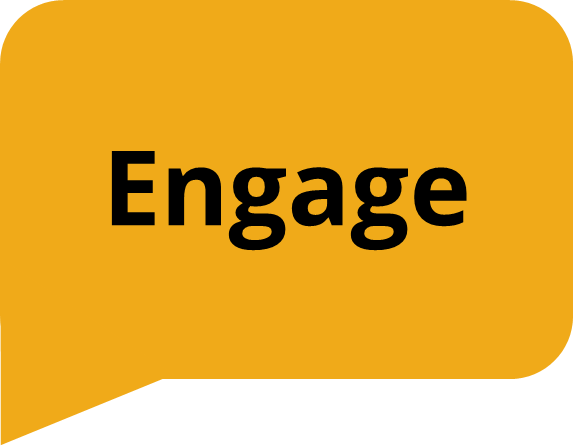 Tuberculosis (TB) is often thought of as a disease of the past. But this airborne contagion is both a driver and an exacerbator or global poverty, and it targets vulnerable populations. TB kills more people each year than HIV/AIDS and malaria combined.
[Speaker Notes: Karyne

Engage: Tuberculosis - an airborne bacteria - now kills more people each year than HIV and malaria combined.
Problem: COVID, conflict, and other crises have specifically taken a toll on the fight against tuberculosis. This disease drives and exacerbates global poverty, and it targets vulnerable populations. Alarmingly, TB cases increased in both 2020 and 2021. In 2021, 1.6 million people worldwide died from this often-curable disease.
Inform: The U.S. has been a leader in the fight against TB, and fiscal year 2024 decisions will soon be made in Congress by the committee that funds foreign aid.  
Call to Action: Will you write and speak to the leadership of the State and Foreign Operations Subcommittee of Appropriations and ask that they include at least $1 billion for USAID bilateral tuberculosis funding in the FY24 spending bill?  Will you also ask for at least $2 billion for the Global Fund to Fight AIDS, TB and Malaria?]
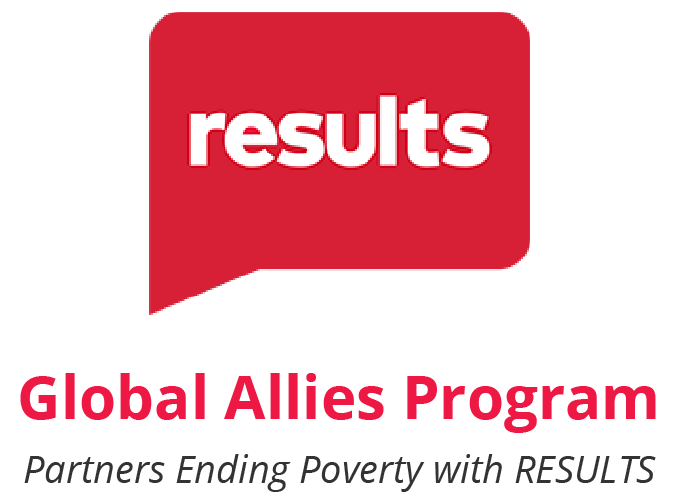 While incredible strides were being made in the fight against TB, when COVID-19 arrived, TB resources around the world were diverted toward fighting the new pandemic. This devastated the TB response. In 2021, the World Health Organization (WHO) reported that both the rates of TB sickness and number of TB deaths increased.
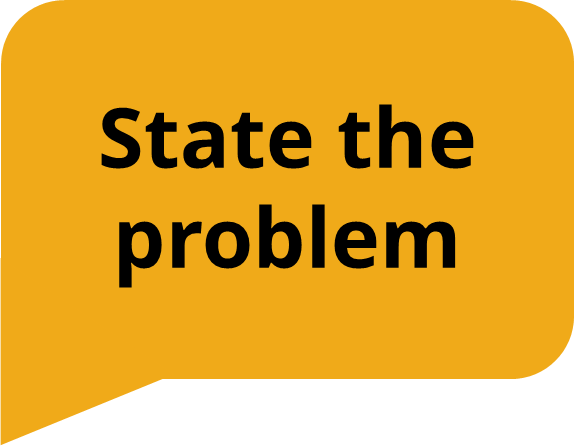 [Speaker Notes: Karyne]
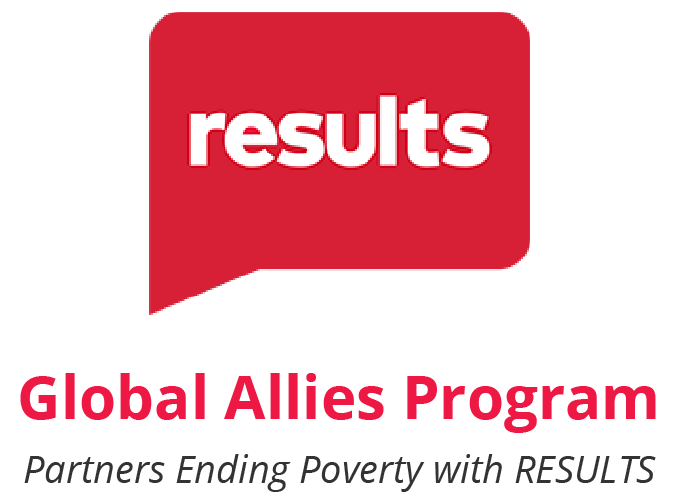 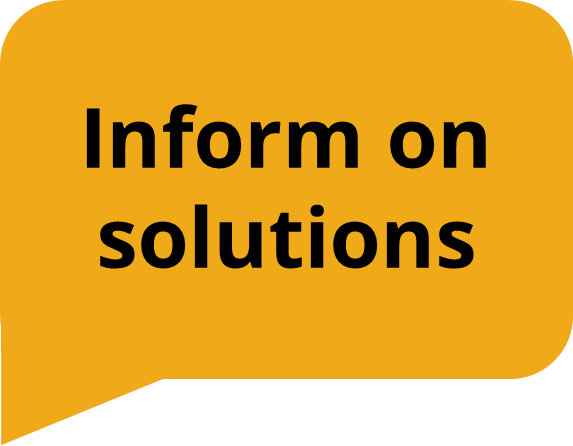 But, Congress can make a difference. The bipartisan, bicameral End TB Now Act (H.R. 1776/ S. 288) calls for setting bold U.S. goals to reach those most vulnerable to the disease. It will help save lives and provide the frontline support needed to address future pandemics.
[Speaker Notes: Karyne]
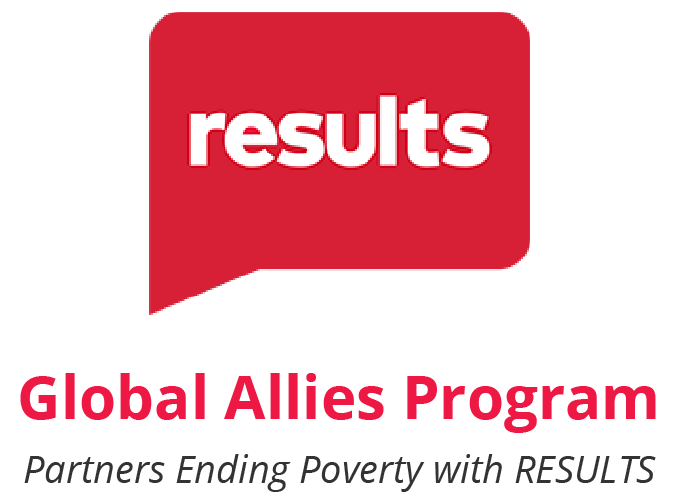 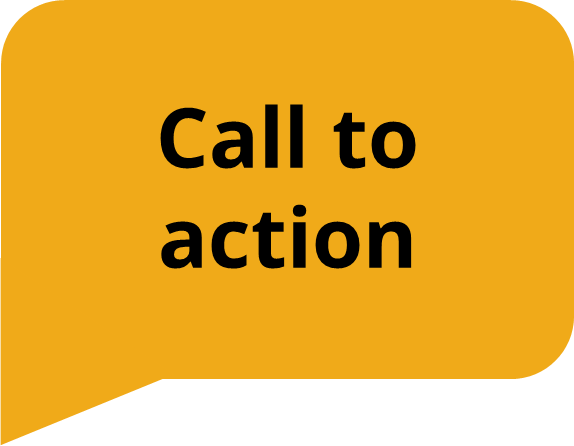 Will you co-sponsor the End Tuberculosis Now Act today?
[Speaker Notes: Karyne]
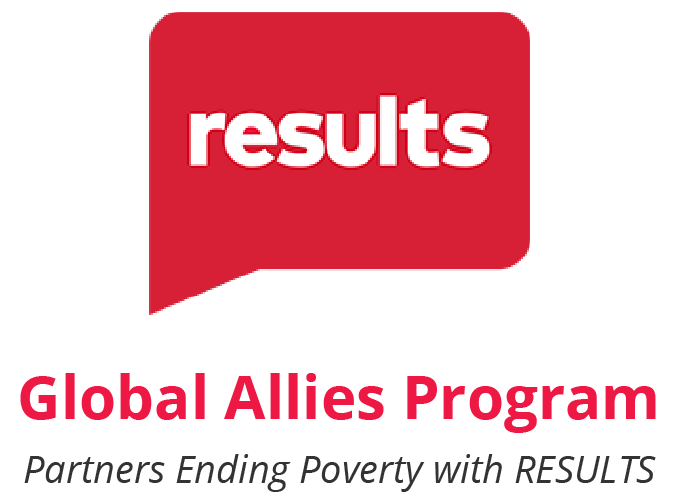 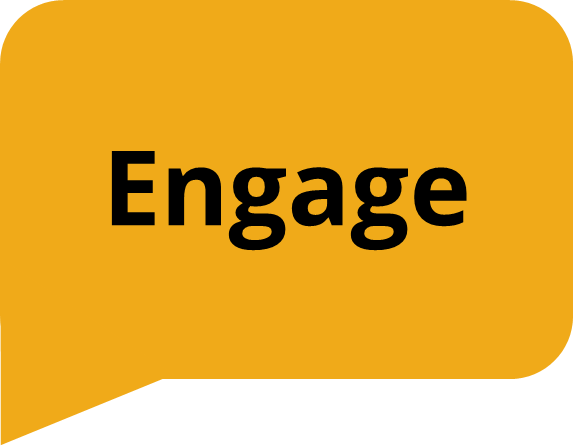 Why is this topic important to you?
[Speaker Notes: Karyne

Engage: Tuberculosis - an airborne bacteria - now kills more people each year than HIV and malaria combined.
Problem: COVID, conflict, and other crises have specifically taken a toll on the fight against tuberculosis. This disease drives and exacerbates global poverty, and it targets vulnerable populations. Alarmingly, TB cases increased in both 2020 and 2021. In 2021, 1.6 million people worldwide died from this often-curable disease.
Inform: The U.S. has been a leader in the fight against TB, and fiscal year 2024 decisions will soon be made in Congress by the committee that funds foreign aid.  
Call to Action: Will you write and speak to the leadership of the State and Foreign Operations Subcommittee of Appropriations and ask that they include at least $1 billion for USAID bilateral tuberculosis funding in the FY24 spending bill?  Will you also ask for at least $2 billion for the Global Fund to Fight AIDS, TB and Malaria?]
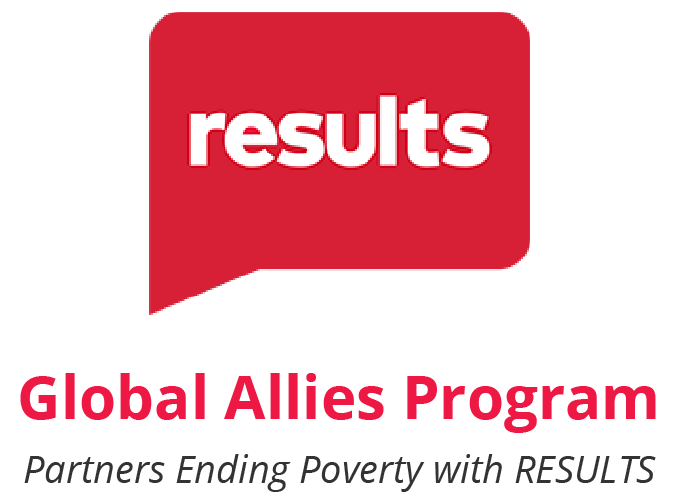 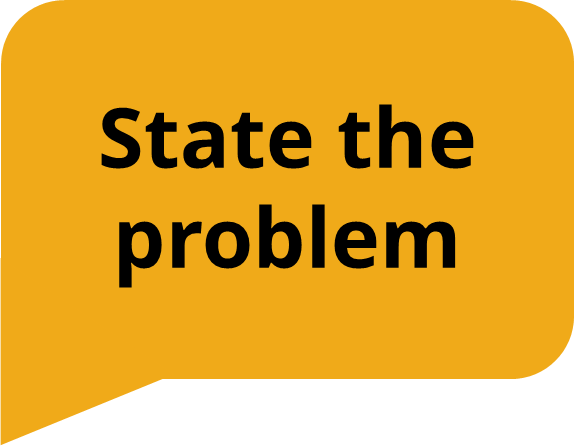 How have you seen the devastation of TB in your country or service?
[Speaker Notes: Karyne]
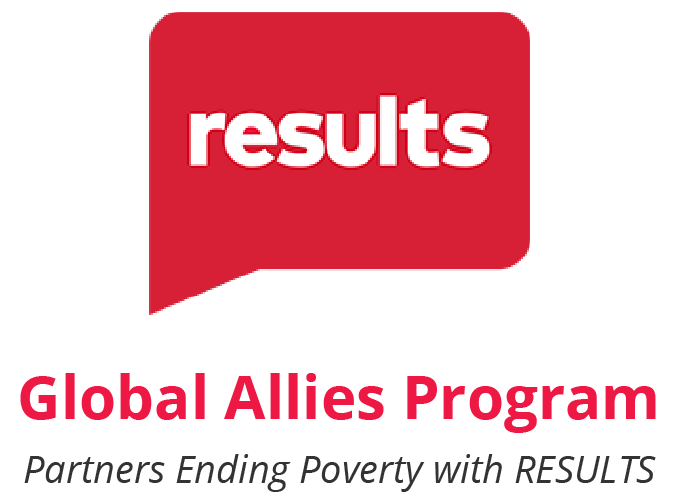 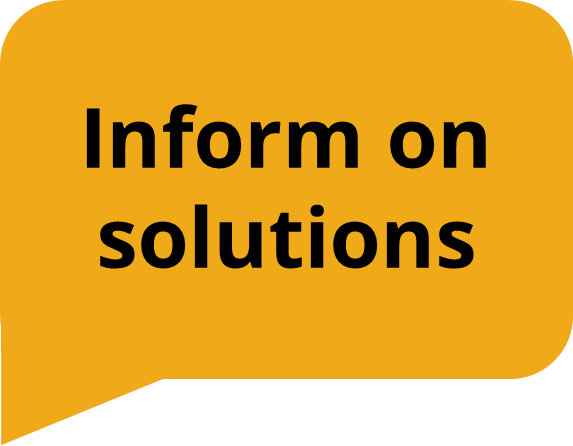 How could the End TB Now Act work to end TB and strengthen healthcare systems in your country of service?
[Speaker Notes: Karyne]
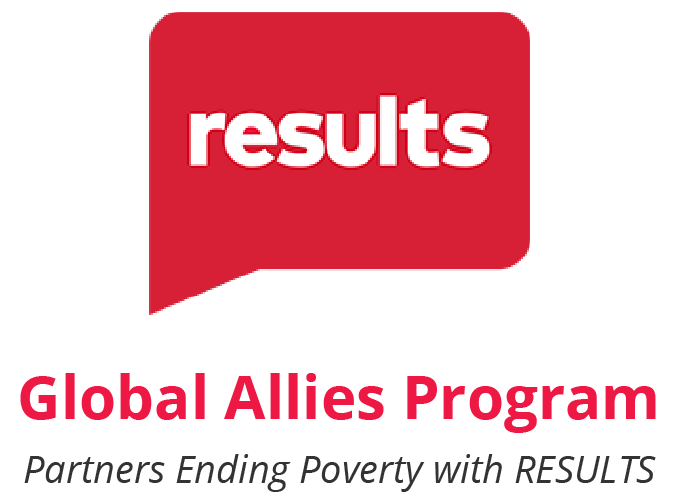 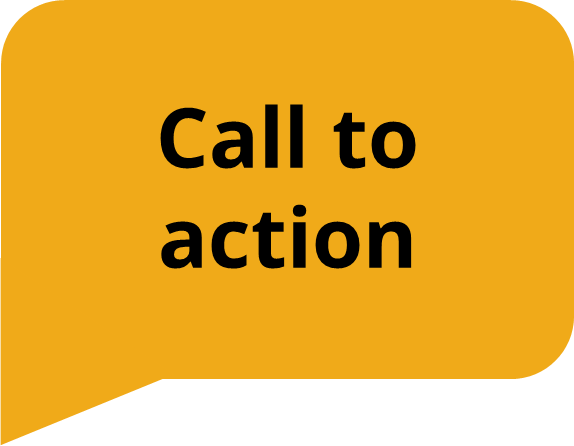 Will you co-sponsor the End Tuberculosis Now Act today?
[Speaker Notes: Karyne]
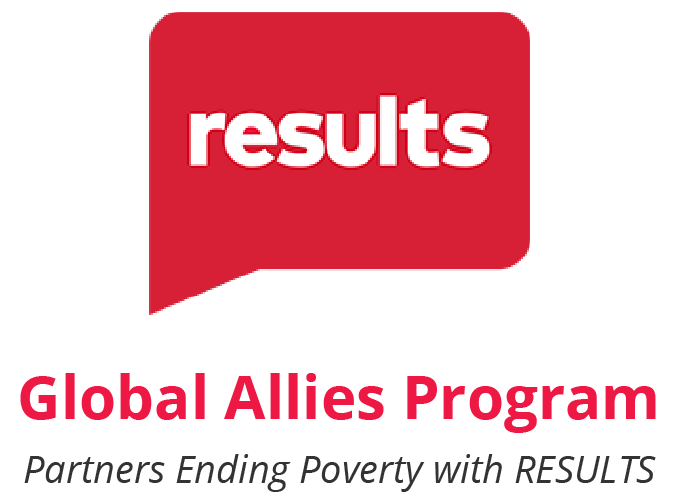 Tips for Delivering Your EPIC Laser Talk:
Practice to the point that you feel comfortable, not rote. You don’t have to memorize the whole thing word for word.  
Memorizing key facts and details is key. 
When you practice, talk without stopping, even if you stumble.
Critique yourself and others with kindness.
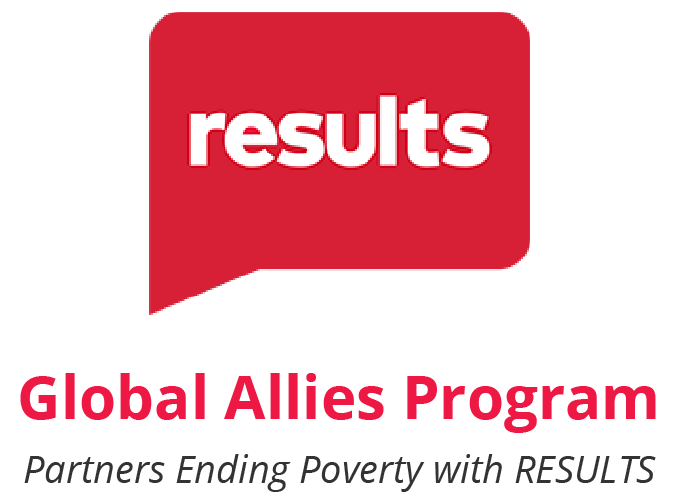 Make it personal!
Why do you care about the issue? 
How is the issue impacting you currently (or how has it impacted you in the past?) 
How does the issue show up in your country of service? 
What values are motivating you to support solving this issue?
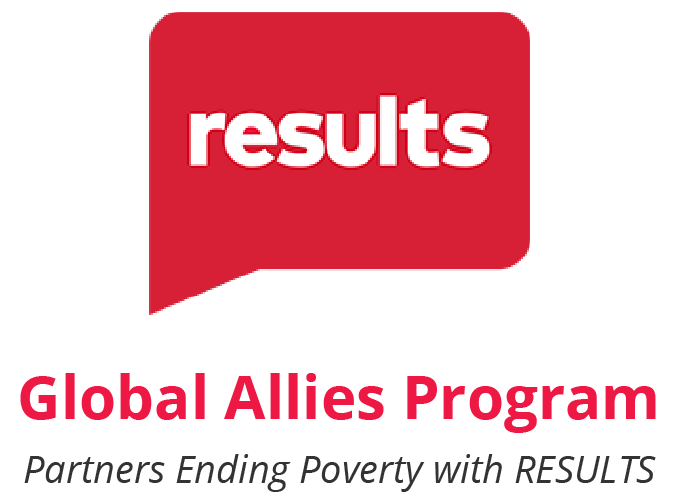 Develop your EPIC Laser Talk
10 min: Personalize your own EPIC Laser Talk
5 min: Share